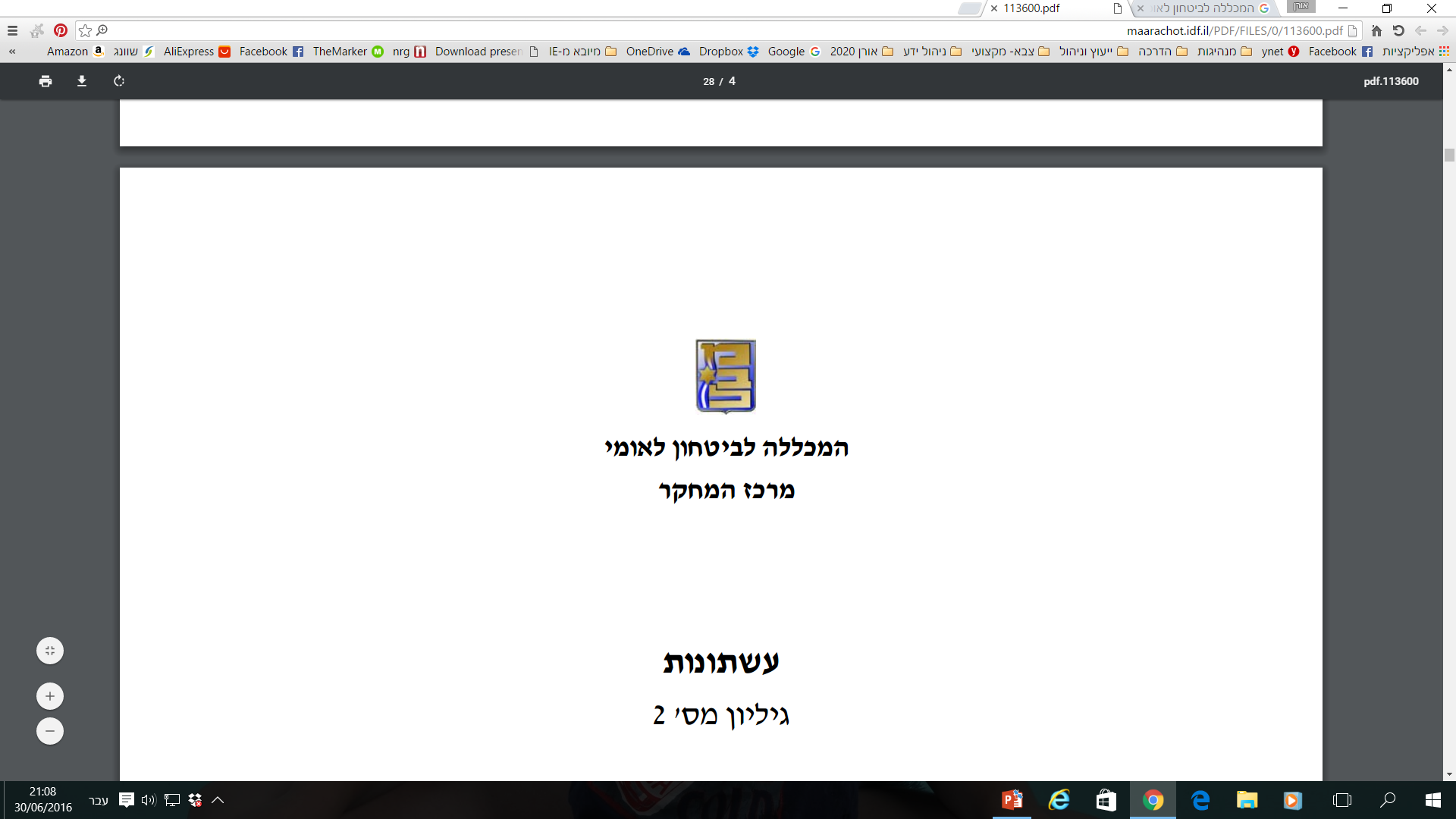 הכנת סגל מב"ל
היערכות למחזור מ"ז
2019-2020
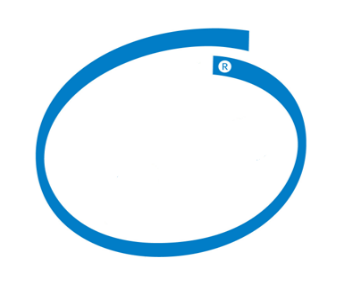 Malop
inside
גרסה 1.0
מטרות הכנת הסגל
תחקיר וסיכום מחזור מ"ו וייצוב תוכנית הלימודים למחזור מ"ז (מיקוד בעונת התשתית וליבה)
גיבוש הסגל כצוות עבודה מגובש ומחויב
מוכנות לפתיחת שנת הלימודים במב"ל
העמקה מקצועית ושיפור מיומנויות הסגל 
למידה, העמקה ומוכנות אישית של הסגל
2
לוחות זמנים לתכנון
סיום מחזור ל"ו- 18.7
חופשת סגל- 21-25.7 
הכנת סגל (שבוע 1)- 28.7-1.8 דגש על תחקור מחזור מ"ו
חופשה/למידה והכנה עצמית של הסגל– 4.8-8.8 
הכנת סגל (שבוע 2)- 11-15.8 דגש על תכנים רכים (סגל-סגל, סגל-משתתפים)
הכנת סגל (שבוע 3)- 18-22.8 דגש על הכנה מקצועית למחזור מ"ז
יום היכרות ואוריינטציה של משתתפי מחזור מ"ז- 14.8
חופשה/ למידה והכנה עצמית של הסגל- 25-29.8
פתיחת מחזור מ"ז- 3.9
3
מעצבים מרכזיים
מחזור ראשון בהובלת מפקד מב"ל הנכנס
חילופי מד"ר
חילוף מרבית המדריכים (ערן, שי, רפי)- שימור הידע ורציפות תפקודית
חילופי רע"ן מלו"פ
ד"ר דורון נבות מחליף את ד"ר אודי ערן
מסמך אסטרטגיית המכללות כמצפן
שנה שניה עם מכרז אקדמיה אחוד
4
הגיונות מבנה הכנ"ס מ"ז
תחקיר מחזור מ"ו (סגל ותיק, בחלקו יוצא)  הכנת סגל ומוכנות מחזור מ"ז (סגל ממשיך)
מה שתחוקר במהלך השנה החולפת לא יתוחקר שוב בהכנת הסגל
מיקוד המוכנות לעונות התשתית והליבה (מהקרוב לרחוק)
זמן לעבודה עצמית למדריך ומוכנות להצגת תחום התוכן בהובלתו (במקביל אישורי תוכניות בפורום מצומצם)
ערנות וגמישות למול לו"ז מפקד המב"ל ומיצוי נוכחותו במפגשי הסגל
5
מקורות התחקיר- מחזור מ"ו במב"ל
6
מוקדי תחקיר - מחזור מ"ו
מובל צוותים ואיש סגל
7
מבנה הכנת סגל- תמונת על
8
9
10
11
פורמט סיכום אישי- מדריך
הובלת הצוות? (מבנה ותמהיל הצוות, תפקיד המדריך, טכניקות הלימוד)
מה תוכנן במחזור מ"ה בתחומי התוכן באחריותך? מה בוצע? ומה לא? מאין נבע הפער?


מיקוד בתכני עונה מתקדמת שלא תוחקרו עד כה!
אינטגרציית הציר שבאחריותו עם שאר צירי הבטל"ם ועם לימודי האסטרטגיה?
התייחסות כללית:
דמות בוגר מב"ל בראייתו?
שנת הלימודים במב"ל?
התנהלות המכללה לביטחון לאומי?
פורמט הצגת רגל/תחום תוכן מרכזי
לקחים מרכזיים ממחזור אחרון- ?  הנחיות מ. המב"ל לתחום התוכן בהובלתך?
היקף הרגל-  היקף נ"ז, משכים? קשר בין תוכן אקדמי לחוץ-אקדמי
חפיפה ואינטגרציה-  אינטגרציה נדרשת/חפיפות מול תכנים אחרים?
רציונל מארגן ואופן פריסת תחום התוכן על פני השנה- ?
פורמט לקורס/תוכן בתוך ציר
לקחים מרכזיים מממחזור האחרון- ? הנחיות מפקד המב"ל בנושא?
היקף הקורס/תוכן- היקף נ"ז, משכים?
ציר אליו משויך- הנתח היחסי של הקורס/התוכן באותו אשכול, אינטגרציה/חפיפות מול תכולות אחרות
מיקום הקורס/התוכן ע"פ השנה- באיזה עונה? קורס/תוכן קדם נדרש? אופן הפריסה (סמסטריאלי- פרוס/שנתי/סמינר רציף)?
הובלת הקורס/התוכן- תפקיד סגל המב"ל?
שיטות ההוראה בקורס/התוכן- ?
מאפייני המטלות והקריאה הנדרשת- ?